Figure 4. Determination of the exact recombination sites in the four XLI patients with MR. (A) PCR analysis ...
Hum Mol Genet, Volume 14, Issue 13, 1 July 2005, Pages 1795–1803, https://doi.org/10.1093/hmg/ddi186
The content of this slide may be subject to copyright: please see the slide notes for details.
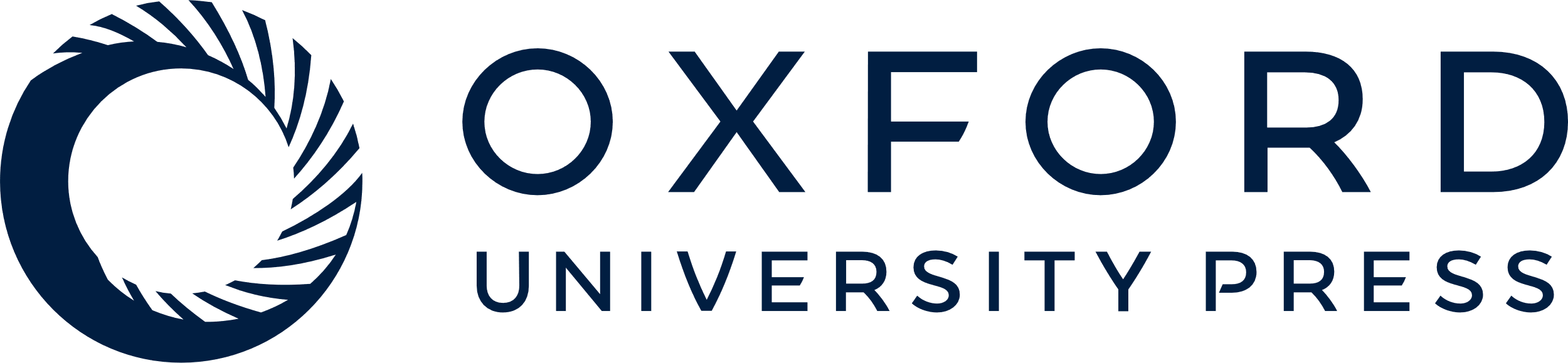 [Speaker Notes: Figure 4. Determination of the exact recombination sites in the four XLI patients with MR. (A) PCR analysis demonstrating the deletion of the region in between VCX-A and VCX-B with preservation of the outer sequences. Primer pairs are localized ∼5 kb from the VCX gene. (B) Nucleotides at VCX gene-specific positions, based on the 144 bp RU2-rev-derived PCR product, identified by sequencing of these products that are located just distal to the RU2 regions of the VCX genes. Only nucleotides for VCX-A and -C were found here. (C) PCR with the RU1-for primers and sequence analysis of the RU1 regions revealed the presence of the VCX-B (163 bp product in all four) and VCX-C (463, 373, 523 and 463 bp products in cases 1, 2, 3 and 4, respectively). The exact lengths of the PCR products were based on their sequenced products. (D) Schematic overview of the common recombination site in all four patients.


Unless provided in the caption above, the following copyright applies to the content of this slide: © The Author 2005. Published by Oxford University Press. All rights reserved. For Permissions, please email: journals.permissions@oupjournals.org]